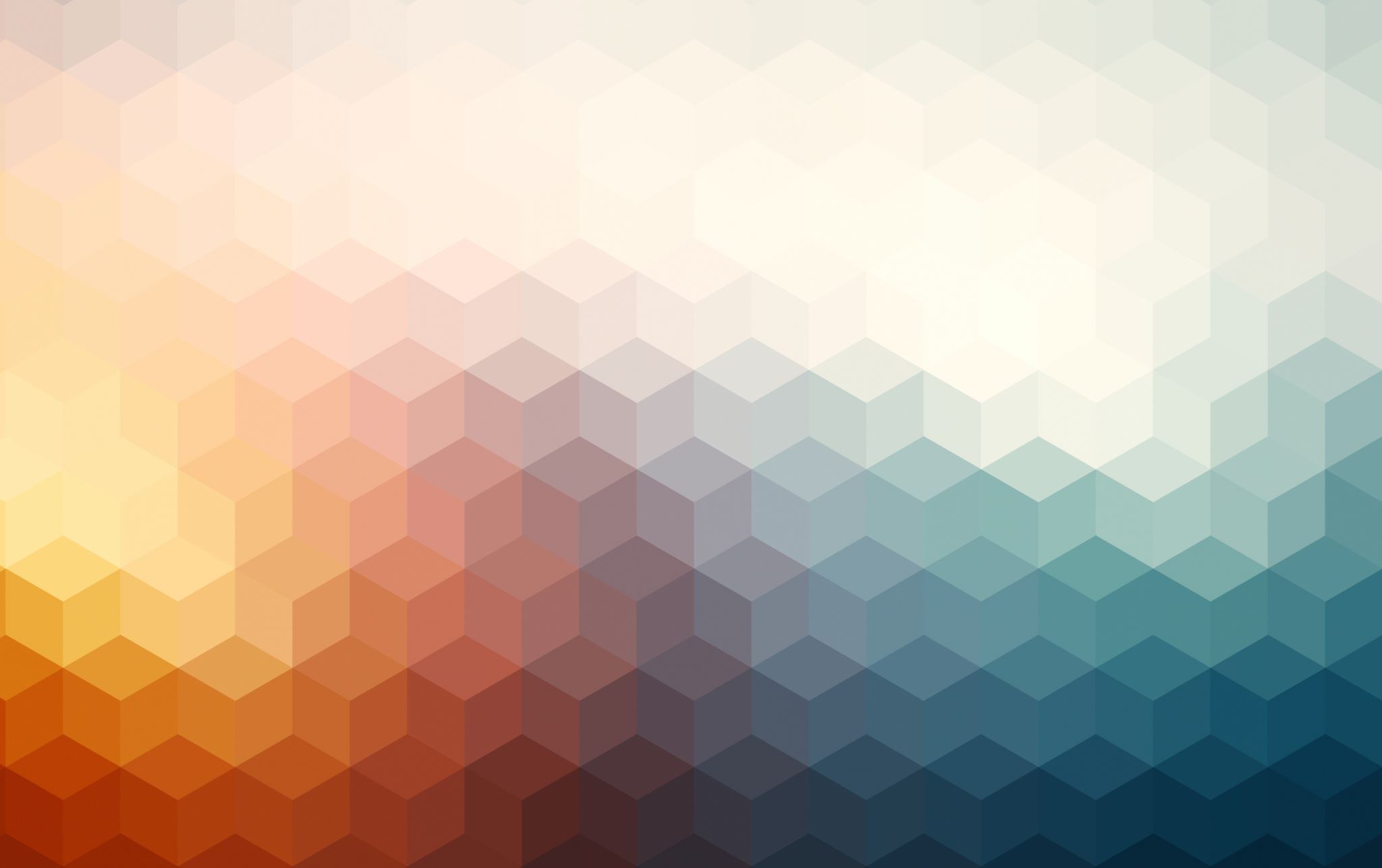 Hepatitis B reactivation prophylaxis
Guidelines review

Élise Vuille-Lessard
Hepavisit 12.05.2021
Definition of HBV reactivation
Loss of HBV immune control in anti-HBc–positive patients, HBsAg-positive or negative, receiving immunosuppressive therapy for a concomitant medical condition:

Rise in HBV DNA compared to baseline (or an absolute level of HBV DNA when a baseline is unavailable) (in HBsAg positive patients) 
Reverse seroconversion (seroreversion) from HBsAg negative to HBsAg positive (in HBsAg-negative patients)
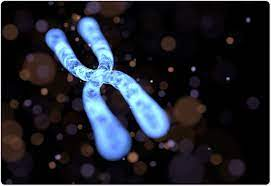 AASLD 2018
[Speaker Notes: cccDNA minichromosome in infected hepatocytes, which serves as a matrix for the synthesis of viral DNA and proteins. It persists in the nuclei of infected cells for many years, and fails to respond to ongoing treatment [1]. The presence of cccDNA has been shown even after the loss of the HBs antigen and seroconversion to anti-HBs, which explains why the eradication of HBV infection is impossible. cccDNA serves as a matrix for reactivation even in patients with a distant history of hepatitis B.

EASL 2017: not explicitely defined]
Possible clinical manifestations
Silent reactivation: elevated viral load without overt hepatitis
HBV-associated hepatitis, elevated viral load and evidence of clinical, biochemical, or histological hepatitis
Fulminant liver failure, elevated viral load with hepatic synthetic dysfunction, encephalopathy, and coagulopathy.
Myint 2020
[Speaker Notes: cccDNA minichromosome in infected hepatocytes, which serves as a matrix for the synthesis of viral DNA and proteins. It persists in the nuclei of infected cells for many years, and fails to respond to ongoing treatment [1]. The presence of cccDNA has been shown even after the loss of the HBs antigen and seroconversion to anti-HBs, which explains why the eradication of HBV infection is impossible. cccDNA serves as a matrix for reactivation even in patients with a distant history of hepatitis B.

EASL 2017: not explicitely defined]
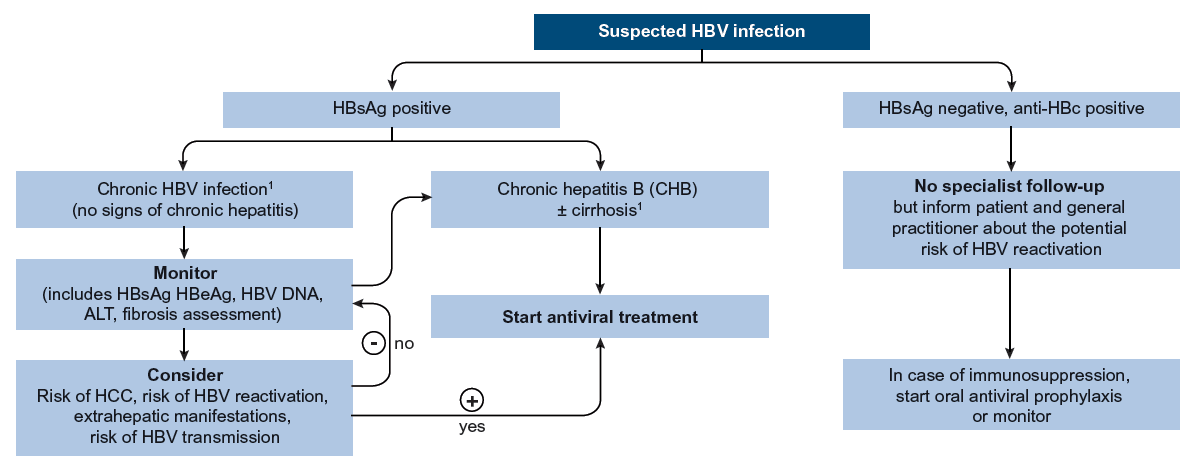 ?
= On-demand therapy
Im Falle einer Immunsuppression oder Chemotherapie empfehlen wir, eine HBV-Reaktivierungsprophylaxe mit Tenofovir/Entecavir/Lamivudin zu evaluieren
EASL 2017
What is the risk?
Depends on risk factors: HBsAg(+), detectable DNA, anti-HBs (?), age, male, type and duration of IS
Pawłowska 2019
What is the risk?
Rate of HBV reactivation from anticancer therapies:
41%-53% of HBsAg-positive, anti-HBc–positive patients
8%-18% of HBsAg-negative, anti-HBc–positive patients

Rate of HBV reactivation from antirheumatic therapies:
12.3% in HBsAg-positive, anti-HBc–positive patients
1.7% in HBsAg-negative, anti-HBc–positive patients
AASLD 2018
General recommendations
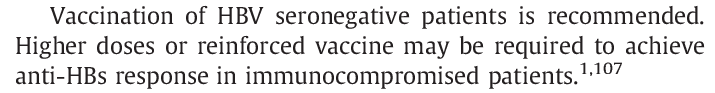 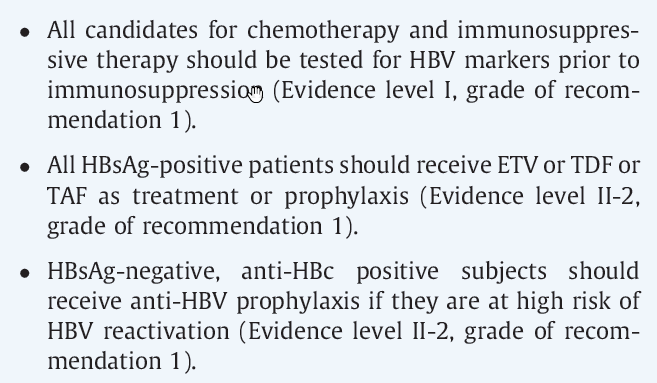 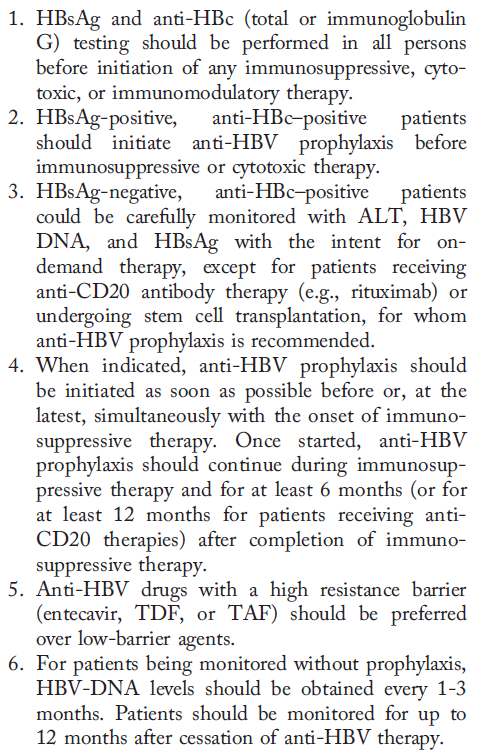 EASL 2017
AASLD 2018
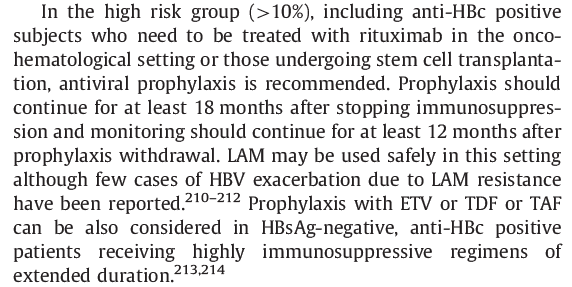 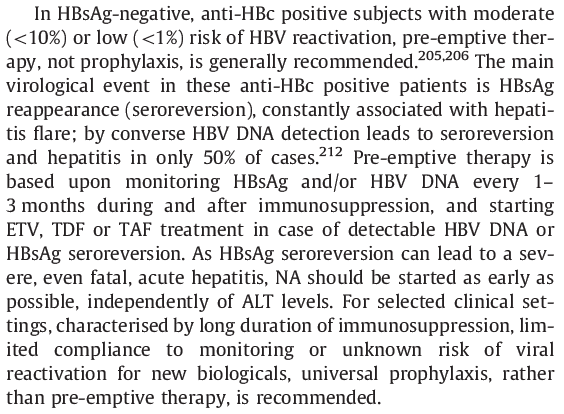 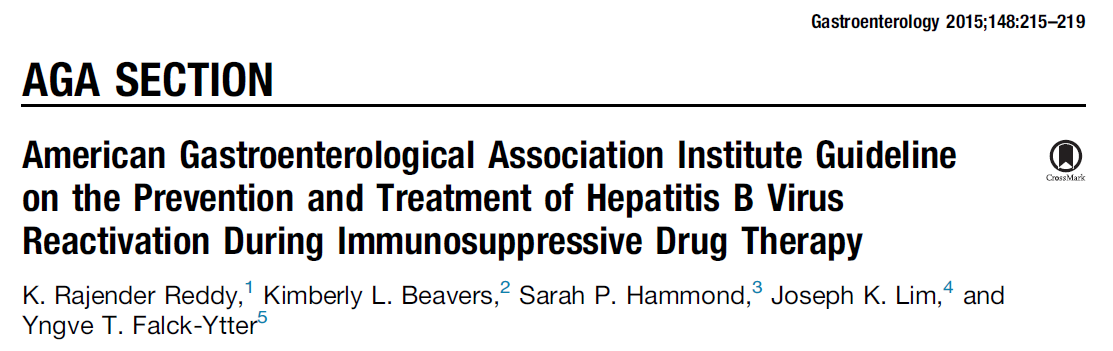 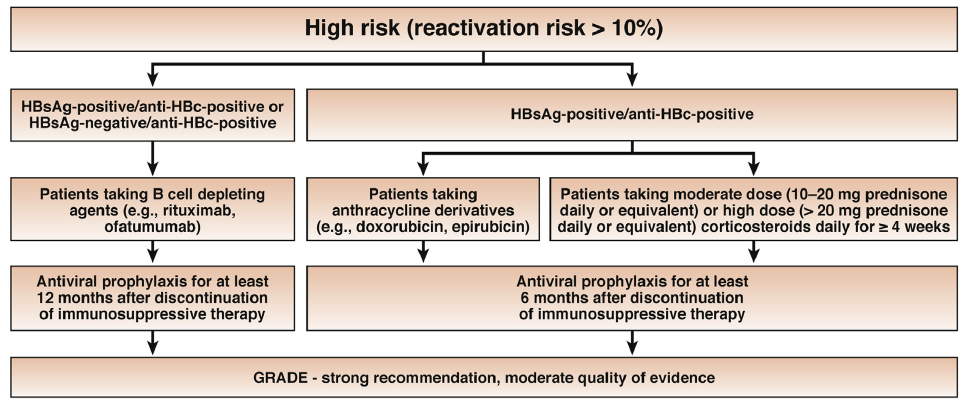 TACE?
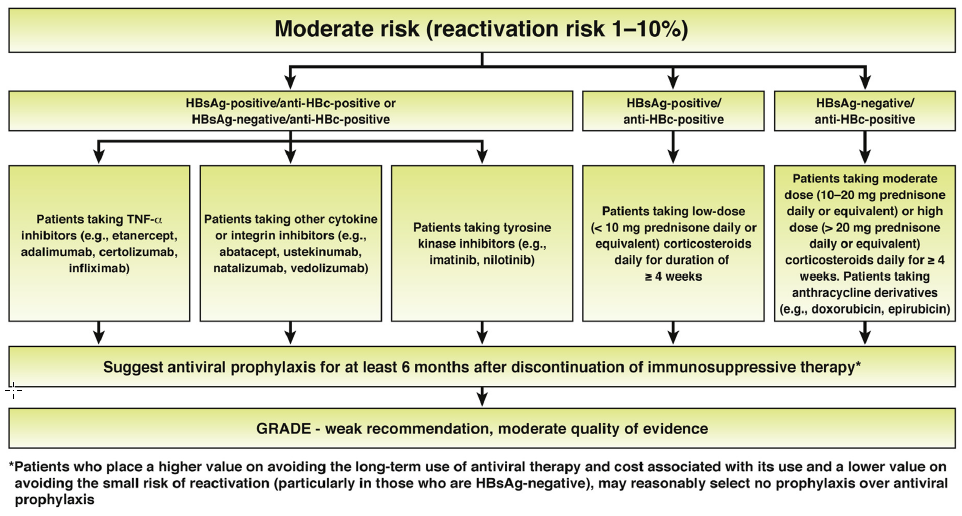 Calcineurin inhibitors
Potent vs. Non potent TNF
 alpha-inhibitors?
(etanercept)
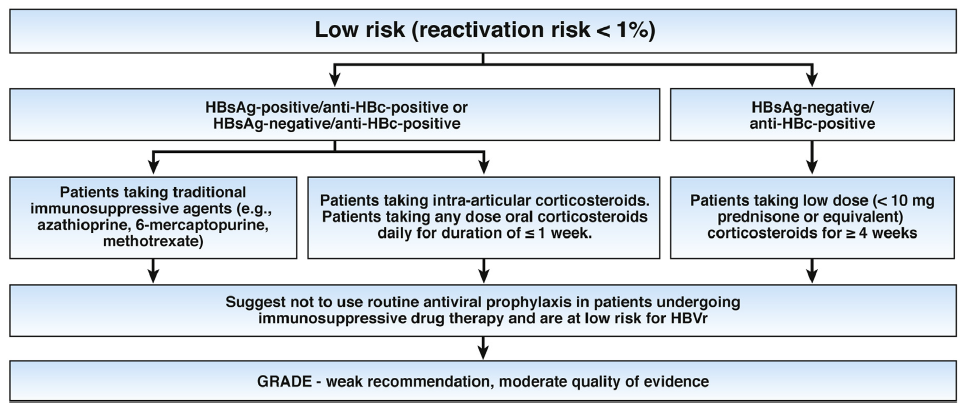 When / how long / how to monitor?
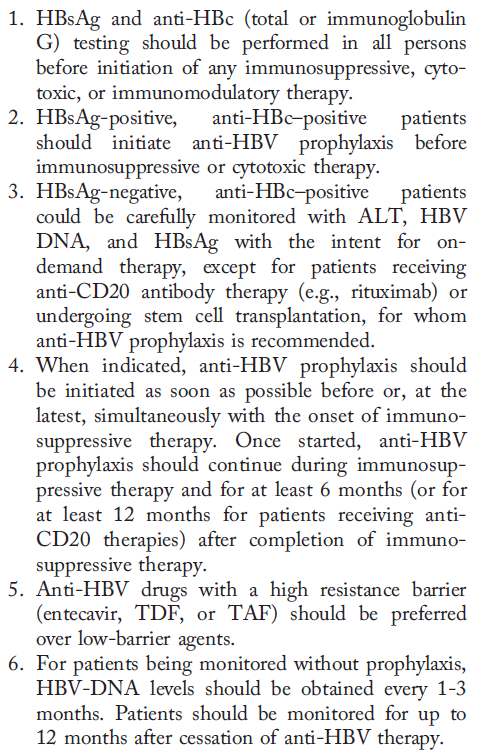 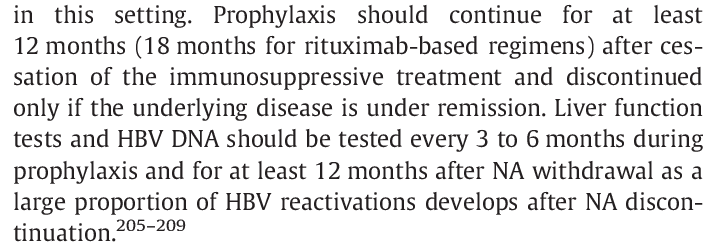 EASL 2017
With prophylaxis: monitoring while on prophylaxis not specified
AASLD 2018
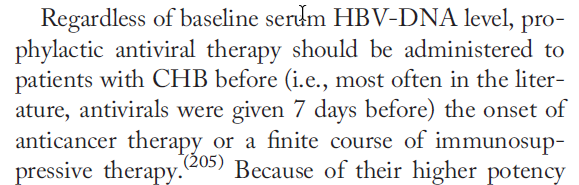 Which agent?
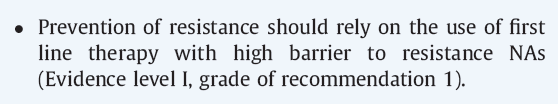 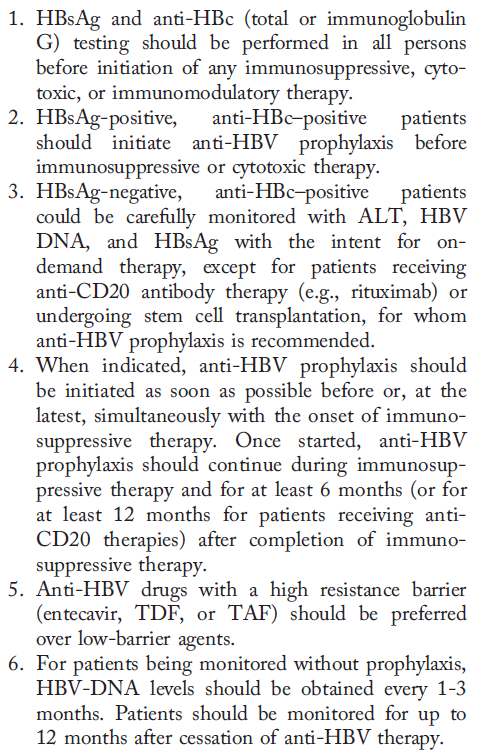 AASLD 2018
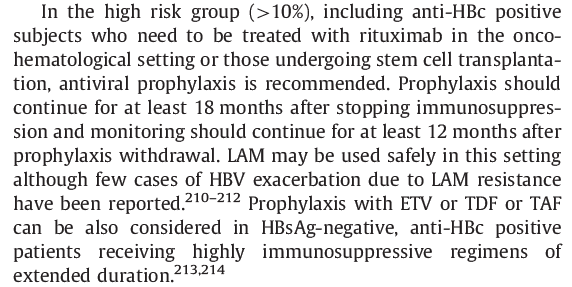 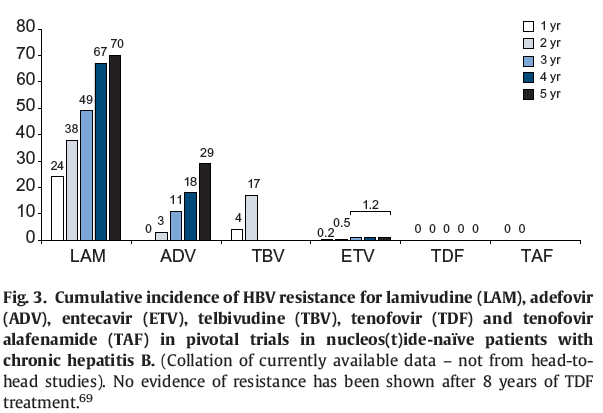 EASL 2017
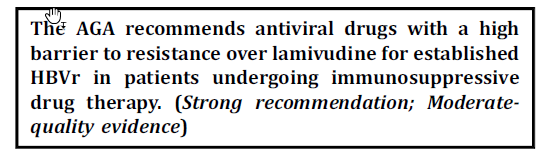 AGA 2015
EASL 2017
Prophylaxis while on DAA for HCV treatment
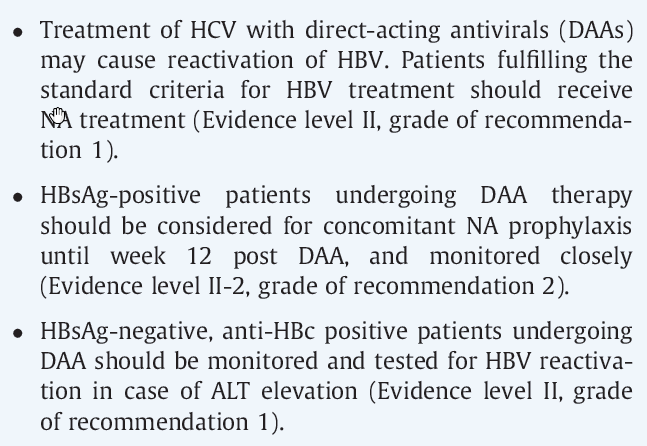 EASL 2017
Post OLT
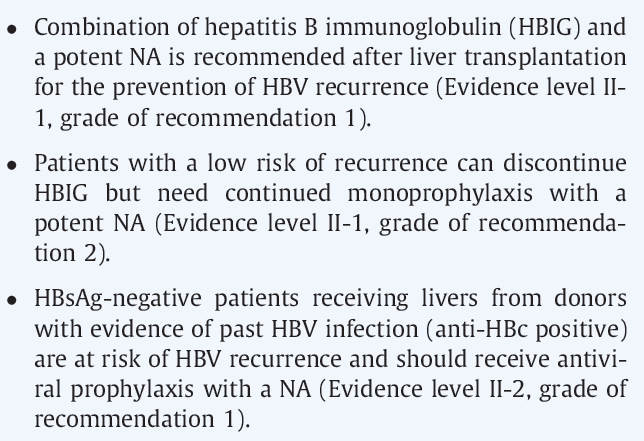 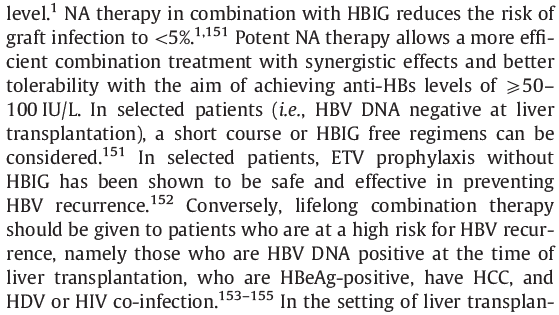 EASL 2017
Post OLT
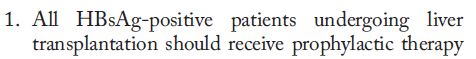 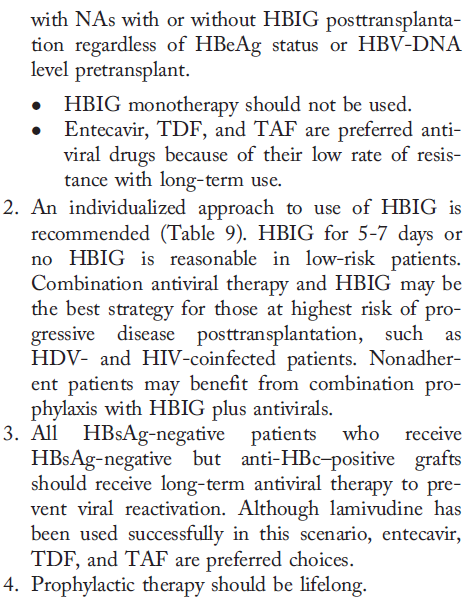 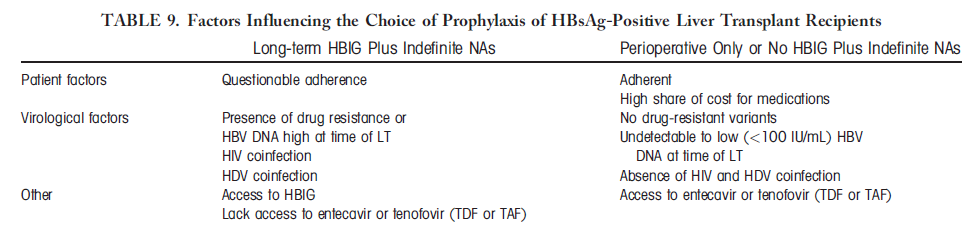 AASLD 2018
Post other solid organ tranplantation
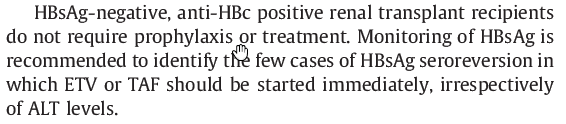 EASL 2017
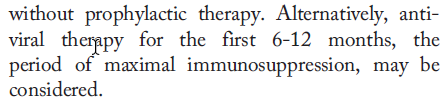 AASLD 2018
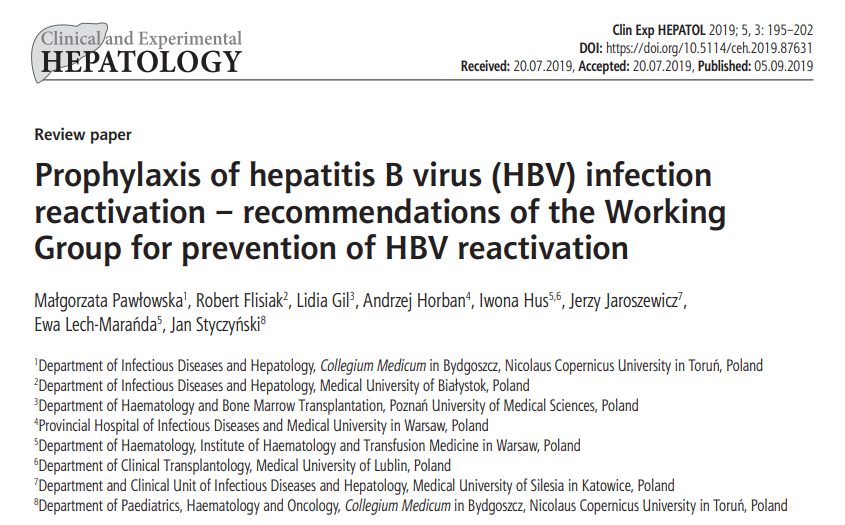 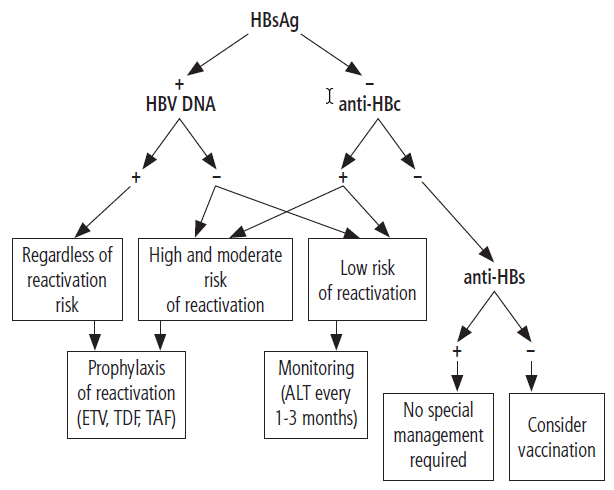 Lamivudine and other NAs (adefovir, telbivudine) are not recommended because of their weaker antiviral activity and the risk of selection of resistant strains, but they may be used in situations where ETV, TDF or TAF are not feasible therapeutic options.
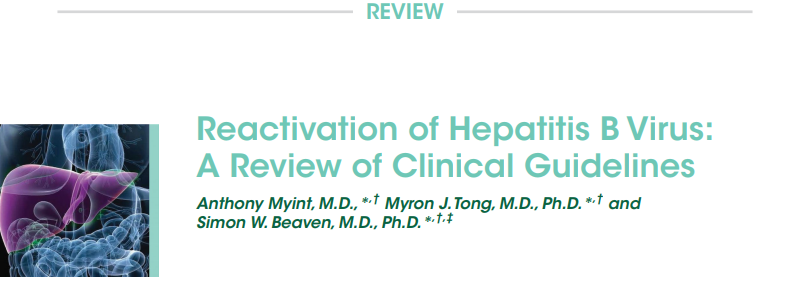 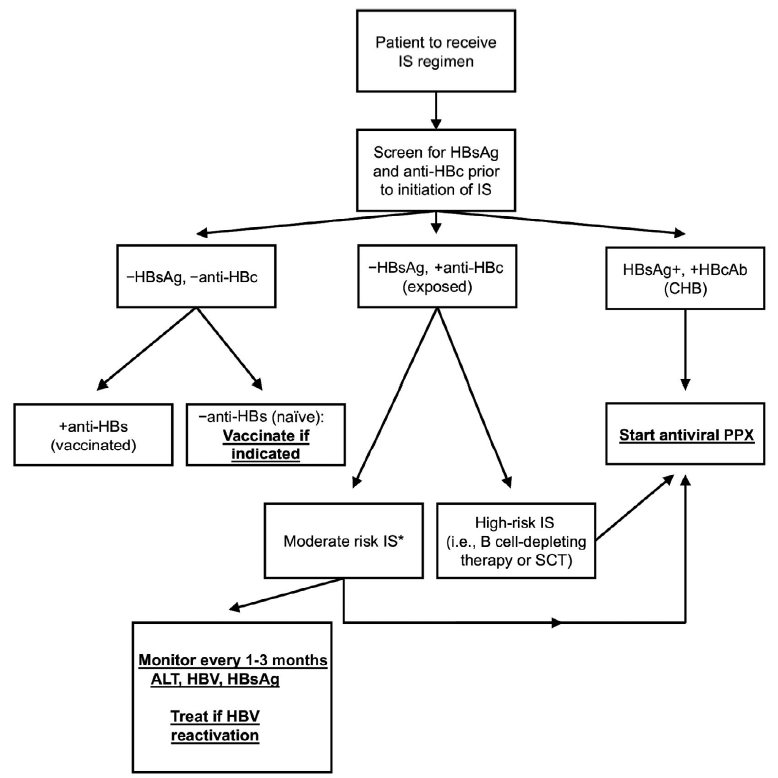 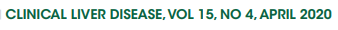 As for choice of antivirals, the majority of guidelines
recommend the nucleoside inhibitors tenofovir and entecavir
(ETV) as first-line therapy for both PPX and treatment,
citing several meta-analyses demonstrating higher efficacy
and barriers to resistance compared with lamivudine.
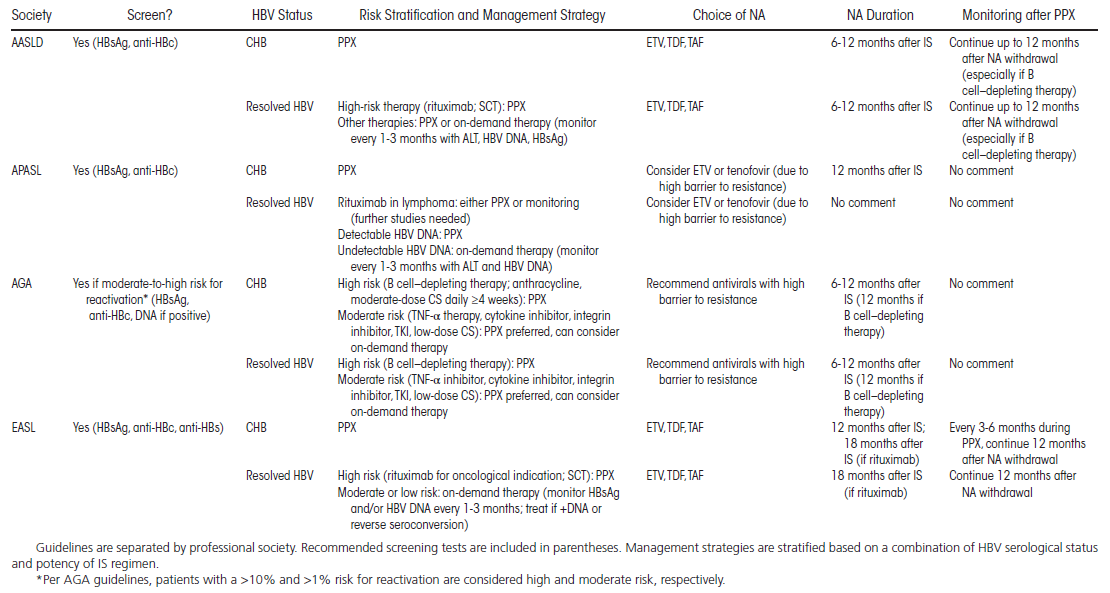 Myint 2020
Cost of both strategies?
www.compendium.ch
www.bag.admin.ch/al
Pros and cons
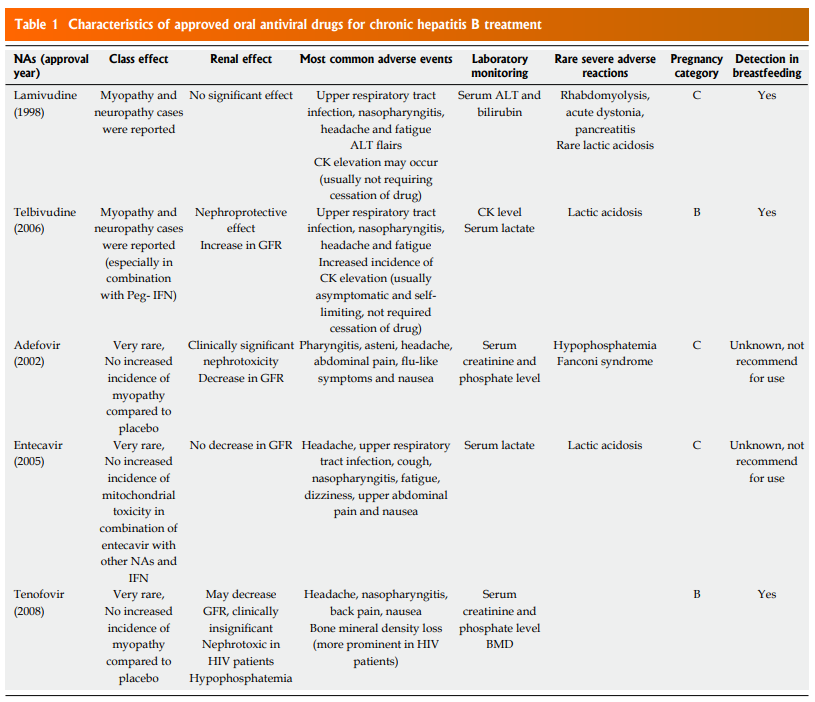 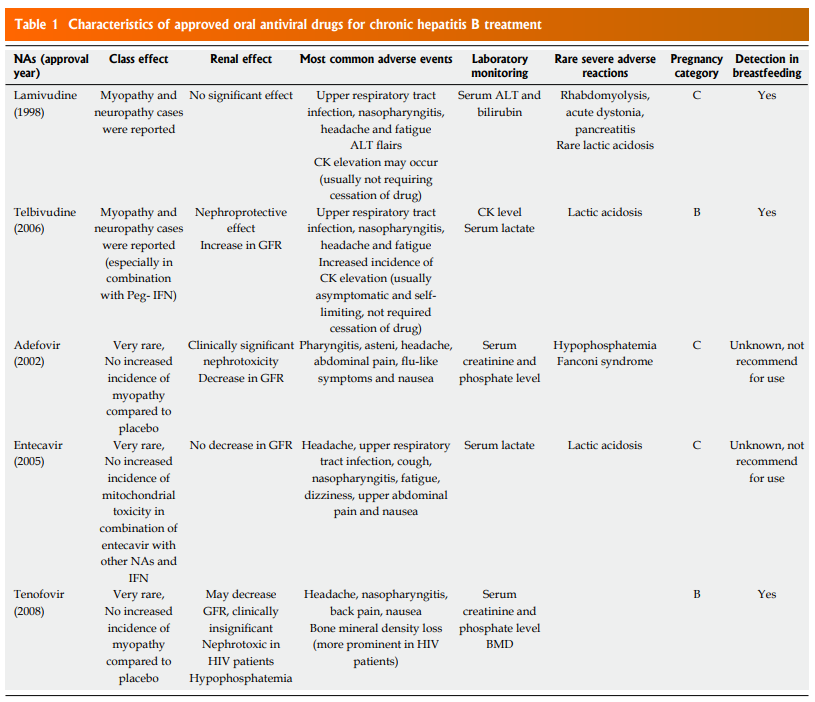 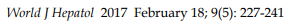 Tenofovir alafenamide (TAF): less bone and renal effects than TDF
[Speaker Notes: https://www.ncbi.nlm.nih.gov/pmc/articles/PMC5316843/pdf/WJH-9-227.pdf]
Summary
GIVE prophylaxis to high risk patients (all sAg pos + sAg neg on CD20/SCT)
DO NOT GIVE prophylaxis to low risk patients
MONITORING ALT, HBV DNA, HBsAg q3m + On-demand treatment
?Intermediate risk: Monitor vs. Prophylaxis

Until 6-12 months after end of IS (12-18 months if CD20)

Drugs with a high resistance barrier (Entecavir, TDF, TAF)

Post-OLT: NA +/- HBIG depending on risk